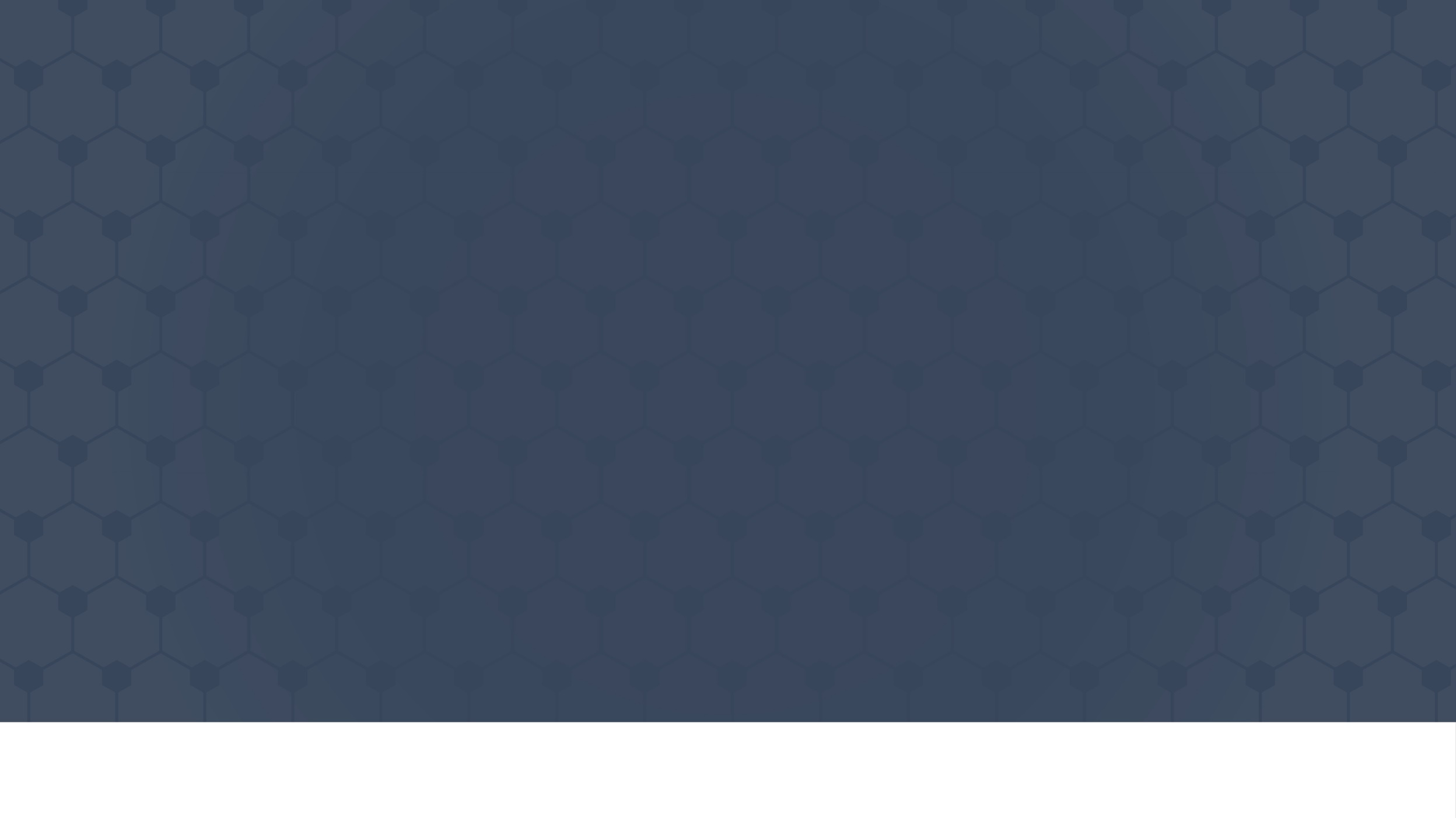 Consulting Engagement Onboarding
Thursday, April 4, 2024
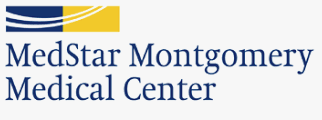 Meet Our Team
World-class experts in Healthcare Administration & Geriatric Emergency Departments
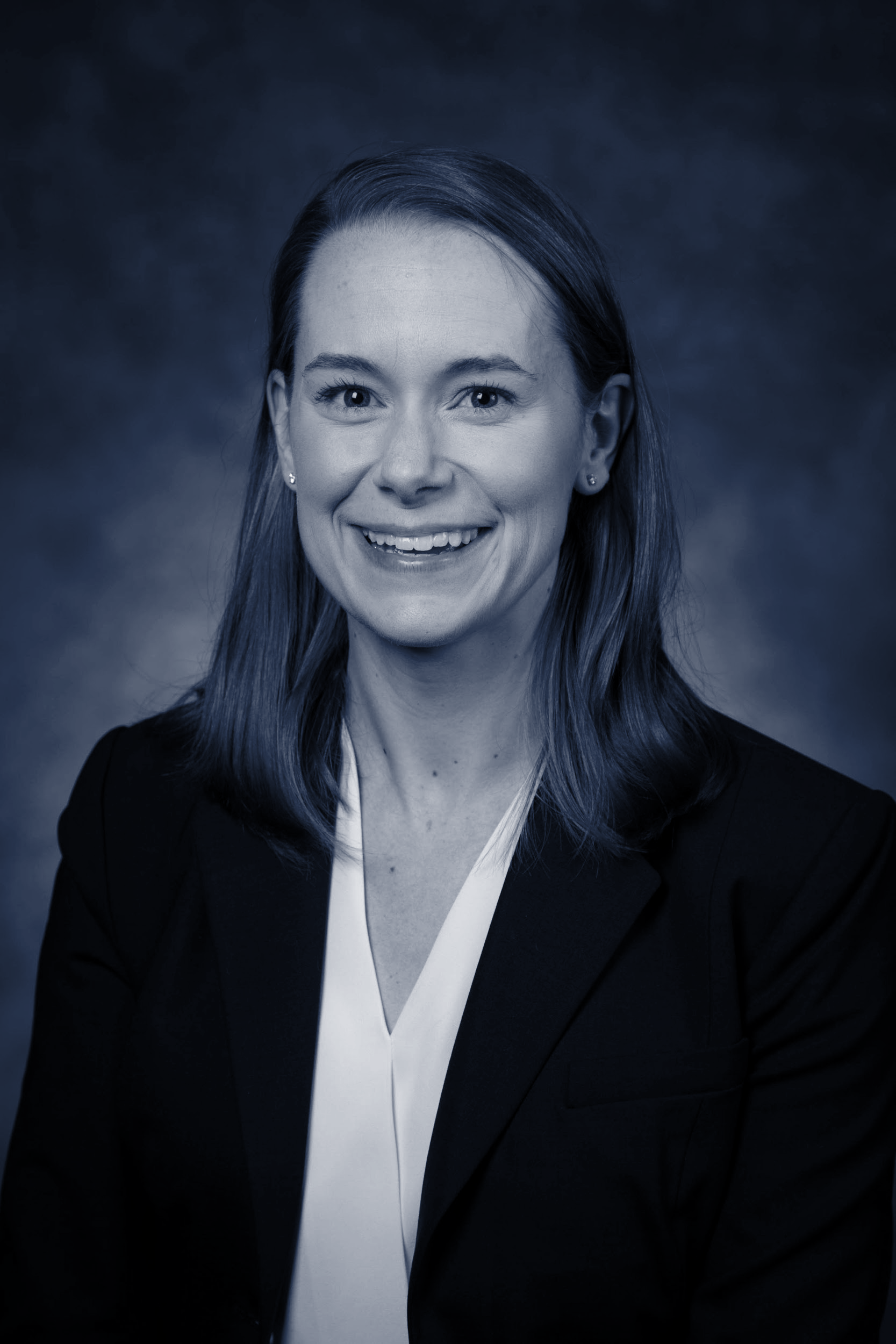 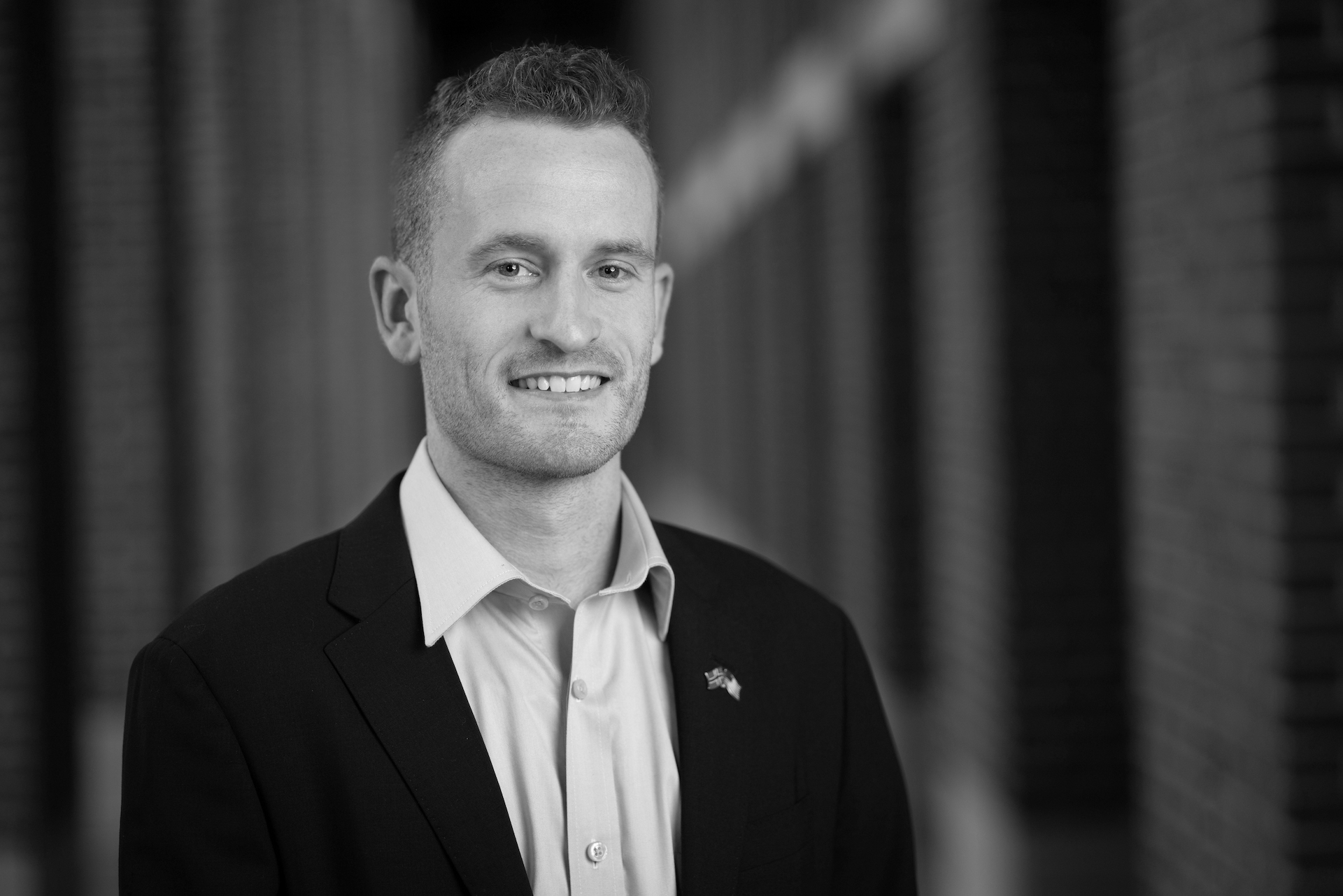 Dr. Kevin Biese, MD, MAT Principal Investigator
Aaron Malsch, RN, MSN, GCNS-BC Core Faculty
Alex Ostberg, MPH Program Manager
Megan Donovan, MBA Consultant
Executive Leader providing oversight and guidance
Subject Matter Expert conducting analysis and producing recommendations
Advisor providing strategic recommendations  for the engagement
Primary Point of Contract managing the engagement from kick-off to completion
Key Priorities (November 2023)
Current State & Goals
Let us help you meet your system & hospital goals.
What are your current pain points?
What are your current priorities?
What does success look like?
How do you plan to use our final report?
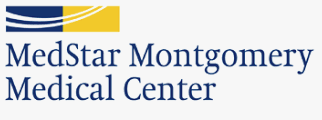 [Speaker Notes: KEVIN]
Our Proven Process
Is this a feasible timeline?
4.04.24
4.18.24
5.02.24
Onboarding
Discovery
Kick-Off
ED 
Evaluation
Wrap-Up
Final Report
6.20.24
6.06.24
5.16.24
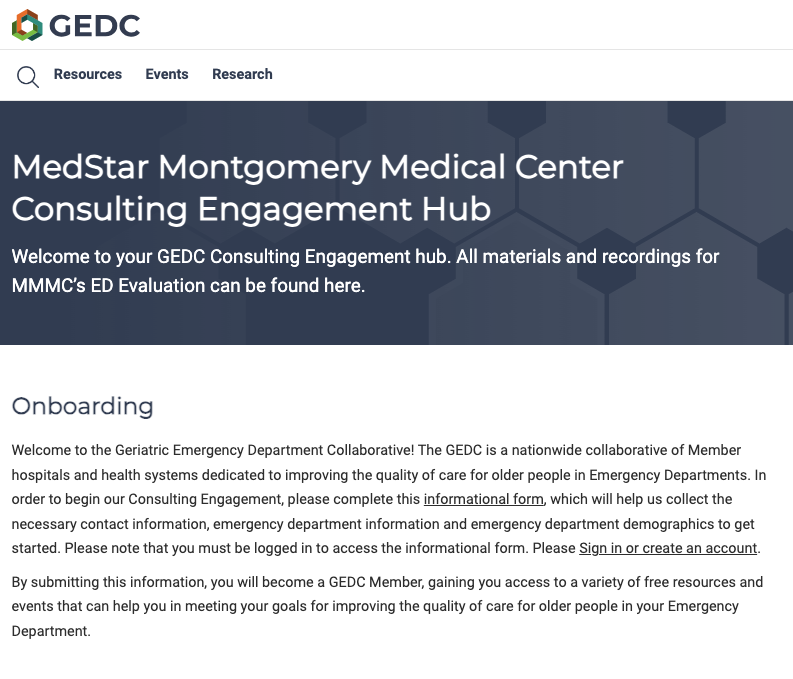 Your Consulting Engagement Hub
https://gedcollaborative.com/mmmc-consulting-engagement-hub/
All materials and recordings for MMMC’s ED Evaluation will be housed on the Hub.
Discovery Next Steps for MMMC
Target Completion: 4.18.24
Once GEDC has the information and data it needs to get started, kick-off and ED Evaluation can begin.
Identify Project TeamComplete Stakeholder Map
Provide Contact InformationComplete Informational Form linked on the Hub
Identify Key Goals & Pain Points Prepare for the Next Meeting
Future Steps
Provide Clinical Policies

Complete Discovery Survey*
Provide Baseline Data 

Complete Discovery Survey*
*We are consolidating policies & baseline data submissions into one Discovery Survey. This will be sent after our next meeting.
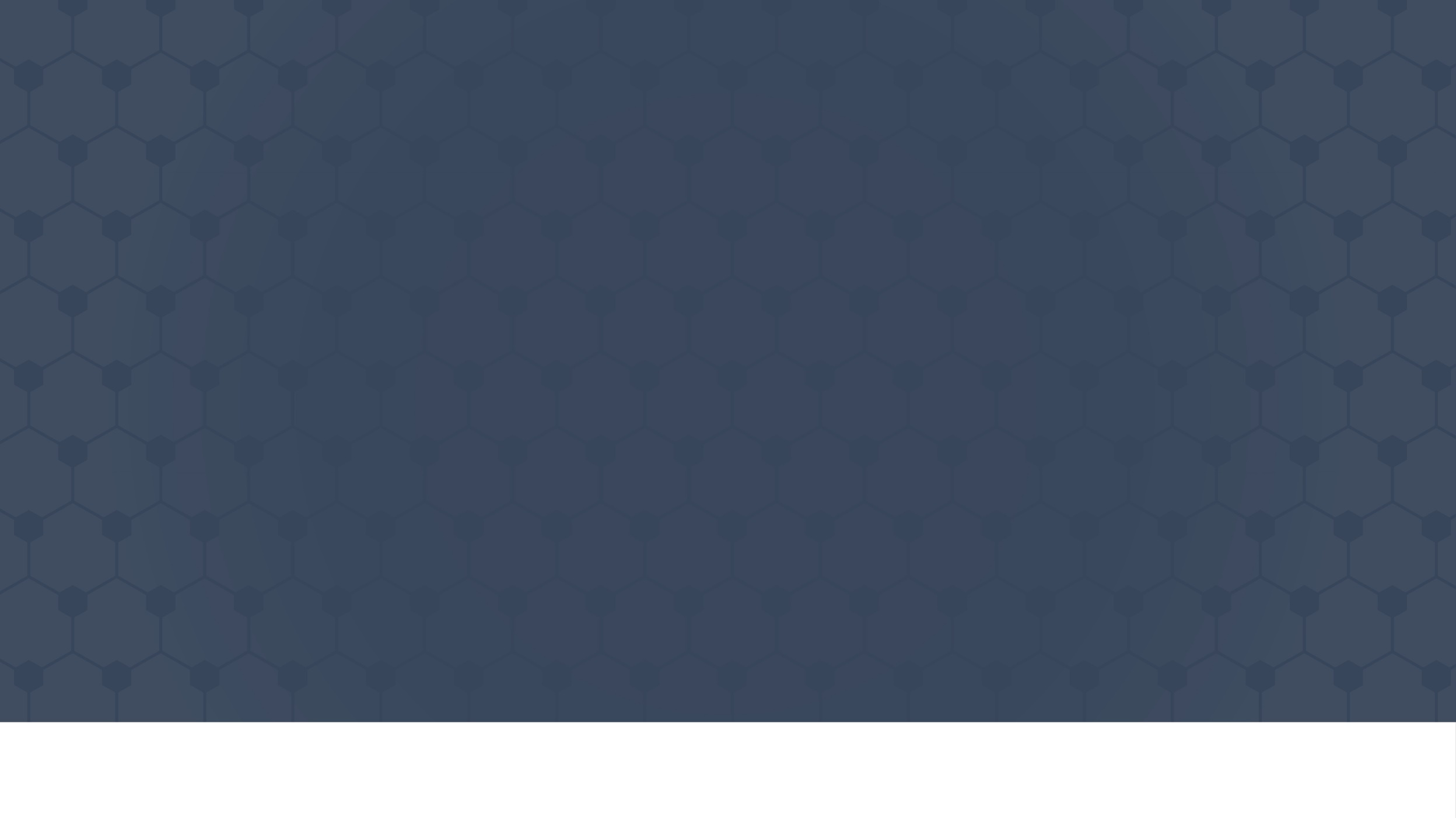 Consulting Engagement Onboarding
Thursday, April 4, 2024
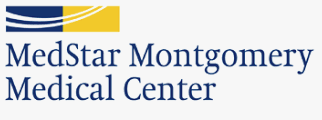